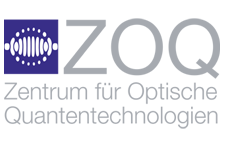 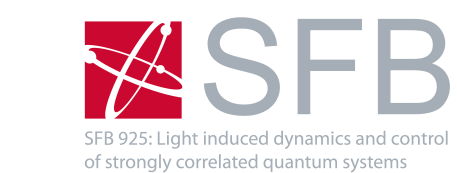 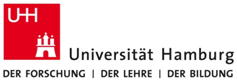 Wednesday 5.15 pm
Center for Optical
Quantum Technologies
Seminar room
SFB/ZOQ Seminar
Summer term 2017
5 April – Oliver Morsch, INO-CNR and Dipartimento di Fisica, Pisa, «Exploring absorbing-state phase transitions in an open driven many-body quantum system”
12 April – Dirk Manske, Max Planck Institute for Solid State Research Quantum Many-Body Theory, Stuttgart, “The echo of superconductivity: Higgs Spectroscopy of Superconductors in non-equilibrium“
26 April – Jörg Schmiedmayer, TU Wien, „Probing many-body systems by correlations”
3 Mai – Bernd Lohmann, Westfälische Wilhelms-Universität Münster
10 Mai – Robin Kaiser, CNRS / Université de Nice Sophia-Antipolis 
24 Mai – Jean-Philippe Brantut, Ecole Polytechnique Fédérale de Lausanne, „Quantum coherent transport of cold Fermions in mesoscopic structures”
14 Juni – Jan Hendrik Põld, DESY Hamburg, „Status of ALPS II and concepts beyond” – Time change: 11:15 am 
21 Juni – Jook Walraven, University of Amsterdam
12 Juli – Xuzong Chen, Peking University
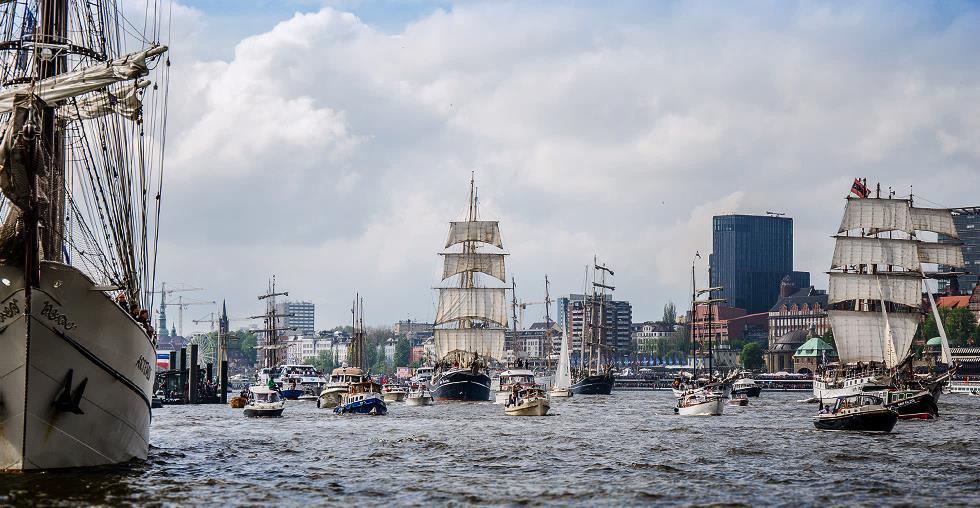 Universität Hamburg, Luruper Chaussee 149, 22761 Hamburg
E-Mail: lmathey@physnet.uni-hamburg.de 
Phone: (+49) 40 89986505